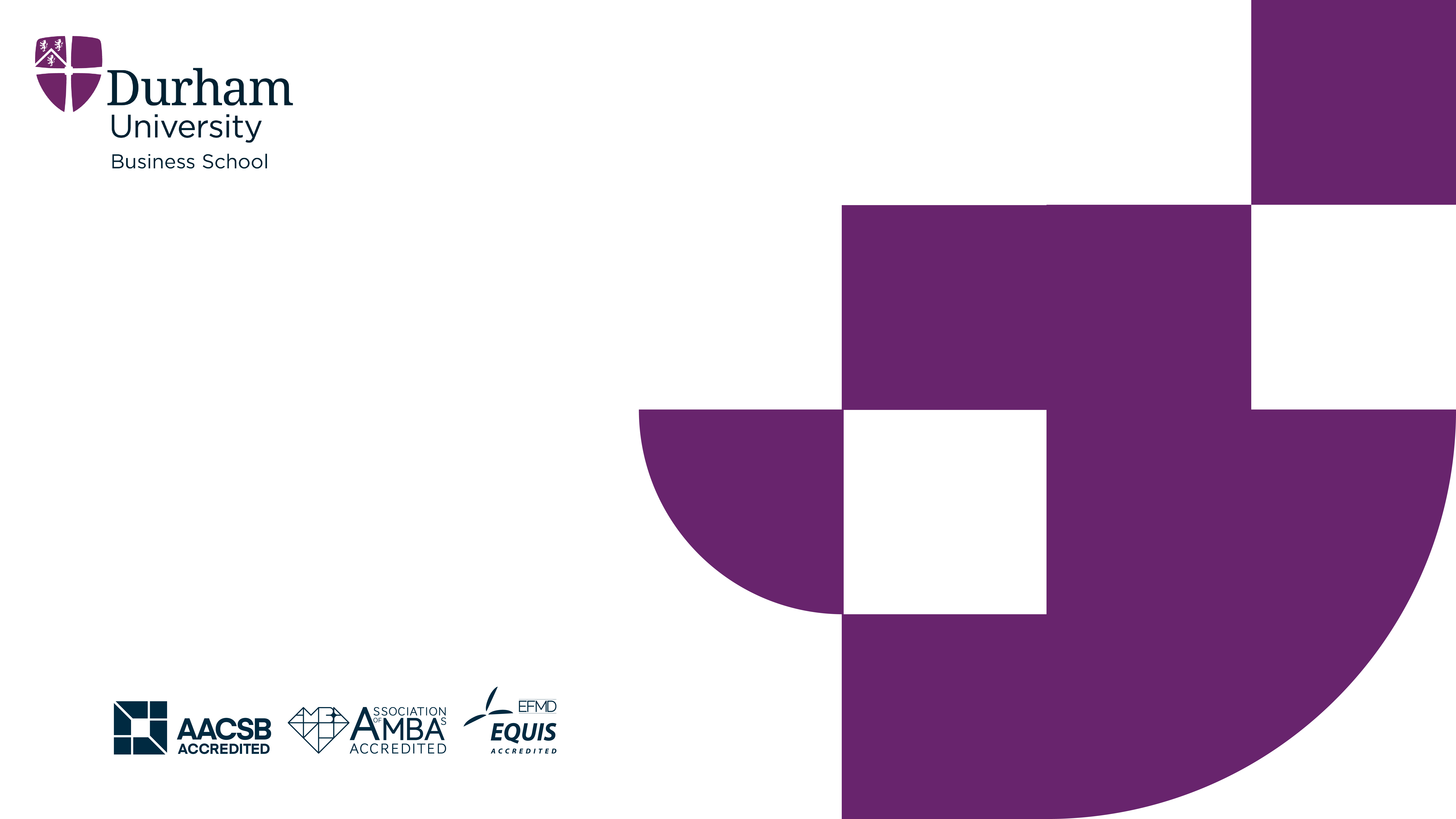 Cyberattacks and Financial Stability: Evidence from a Natural Experiment

Antonis Kotidis and Stacey Schreft

Discussant:
Francesco Vallascas
(Durham University Business School)
Background and Contribution
Focus on an unique cyber event: A multi-day cyberattack on a major technology service provider (TSP).

TSP is used by a large number of financial institutions globally (a significant event).

Possibility to focus on three types of effects produced by the event:

First round effect: payments by users of TSP as senders to receivers.
Second round effect: impact on non-users of TSP that are receivers.
Third round effect: if there is a second round effect (that is, non-user receivers got less payments), how do receivers respond?
2
Key conclusions
Limited impact plausibly due to the importance of contingency plans.

In the absence of contingency plans, the impact would have been much bigger (in the revised version the authors estimate an impact that would have been about 1/3 of the impact of 9/11).

Non-user receivers were affected.

Exposed receiver-banks exploited the extension of the trading day. 

No evidence of liquidity hoarding, no third-round effect or broader financial instability.
3
Overview
Very interesting paper with several extremely novel settings. Unique data.

Significant contribution, relevant for policy. 

To date, not other papers I’m aware of had the opportunity to design an investigation with such a precise focus on a cyber event that affected the banking industry.


Probably, as explained later, a bit more discussion on some aspects could be helpful given the extremely specialized nature of the setting employed. Additionally: links with theory? Some formal testing for differences over the three day-event could also be useful.
4
First Round Effect
It would be good to have a bit more discussion on the setting. 

Control group: does it exclude banks that are used to conduct the second round effects? Why yes? why not?

How long is the estimation window? It seems to me that the setting is not a conventional difference-in-differences where the post period is always ”1”. 

The initial analysis is conducted at the sender-receiver pair level: would it be interesting to look at aggregate payments by senders as it seems to be the proposed focus in the initial figures?

If the focus is on sender-receiver, should we bother about pair fixed effects?  For instance, as suggested by the authors not all receivers could be “treated” equally by senders.
5
Second Round Effect
How exposed are the exposed non-user banks? Clarifying this aspect would give more context to the reader on the economic importance of the test.


In other words, it would be good to understand the importance of TSP for these non-users banks.


Additionally, and in a similar vein,  some tests could be done to look at whether “extremely exposed banks” were somehow more/less significantly affected.
6
Second Round Effect
More generally, it would be good again to understand if there was some sort of heterogeneity in the results for receivers. 


This is somehow done in the last part when the focus is on how banks responded. But the obvious question is: how much the different response is due to different exposure?


My understanding is that the setting is based only on non-user receivers (?), and the key variable is the exposure intensity. Would it then be possible to compare these banks with non-users non-receivers as a control group?
7
Third Round Effect
This could also be potentially expanded to look at whether the conclusion can be somehow contingent on the magnitude of the exposure.


In other words, is the “no-impact” a generalized conclusion or it is simply driven by a limited exposure?

The two explanations could have different implications from a policy perspective
8
Summary
Vey nice paper.


Timely and important.


Increase our understanding of the consequences of cyberattacks and of the importance of contingent plans.
9